Construction Studies
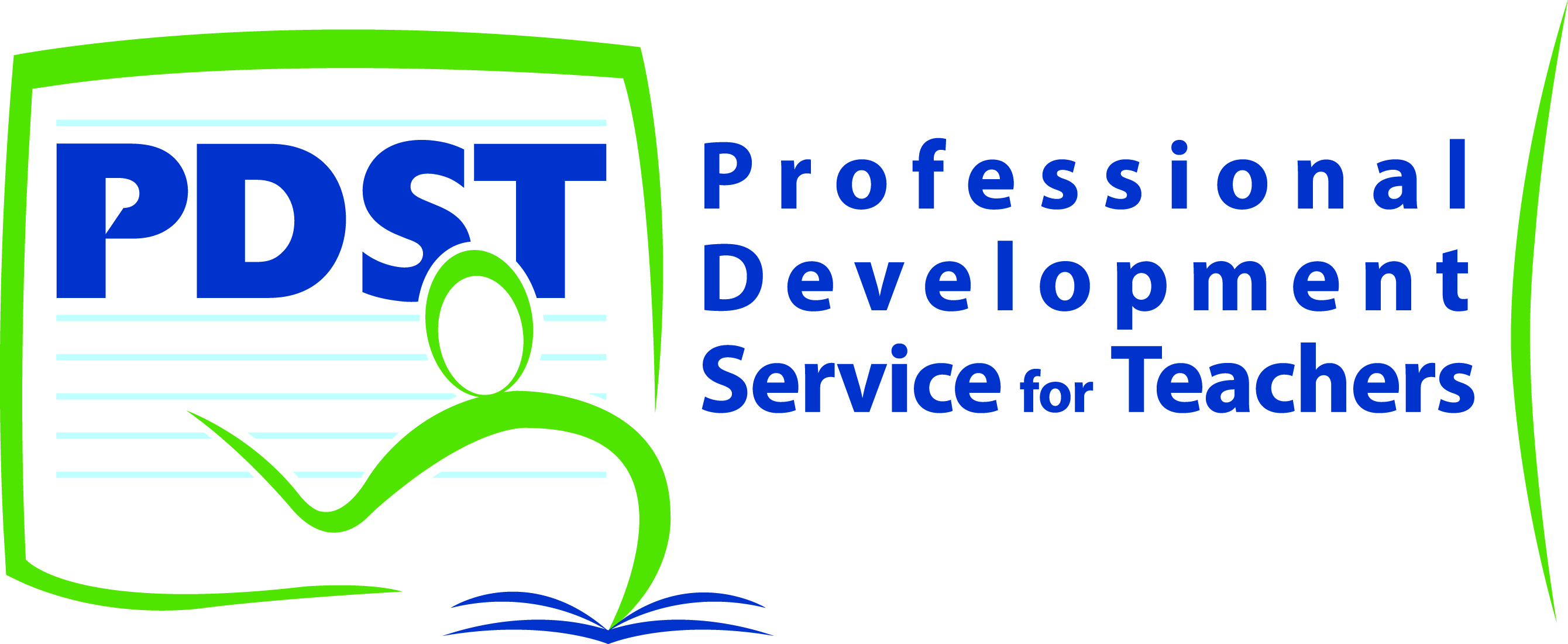 Theory
The Syllabus

In place since 1984

Extensive 

Presented as areas of content

Study of contemporary practices

New syllabus developed by 2002 – implementation deferred
Sources of Information
The Syllabus:
http://education.ie/en/Schools-Colleges/Information/Curriculum-and-Syllabus/Senior-Cycle-/Syllabuses-and-Guidelines/lc_construction_studies.pdf
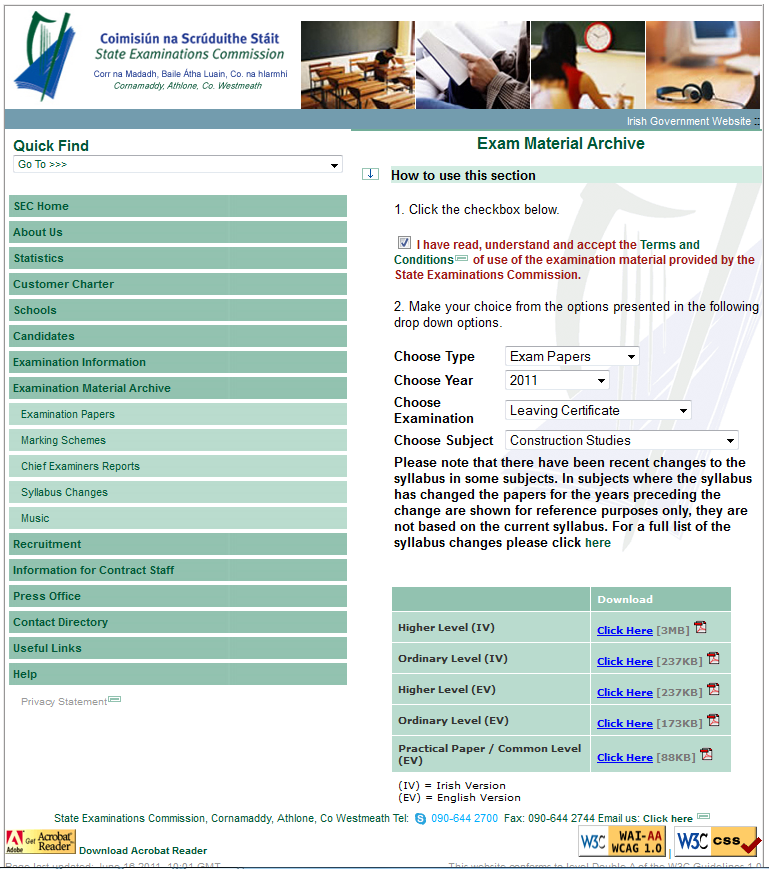 Past Examination Papers:


Marking Schemes:
Extensive detailing of possible answers with marks


Chief Examiner’s Reports:
Last published in 2009
[Speaker Notes: So why]
Sources of Information
Useful resources:
Web: 
Technical Guidance Documents - Environ.ie, NDA.ie, EPA.ie, local authorities, Passive house plus.ie, Heritagecouncil.ie, t4.ie,Technoteachers.ie

Print: 
HomeBond House Building Manual
Chief  Ex. Comments
It is recommended that teachers:
• ensure that an adequate balance is achieved between the theoretical, practical and coursework components of the course
• emphasise the importance of high quality sketches as a means of communicating architectural detailing and encourage students to keep a sketchbook for regular practice of sketching.

It is recommended that students:
• read the questions carefully so as to ensure that they respond to what is being sought in the question
• pay more attention to the development of freehand sketching techniques to enable them to convey information using high quality freehand sketches
• be mindful that the written examination comprises 50% of the total marks for the subject and that they plan their time to ensure that they spend adequate time studying for the written examination
Assessment
Key Points:

Answers should:
 reflect current Building Regulations
 be consistent with current practice

Students should:
plan the use of their time
be mindful that the last section in questions provides the least marks
read questions very carefully
provide notes and sketches where both are       requested
pay particular attention to the quality of   sketches
Strategy for Teaching
Evolution of assessment 
How to                                   How could
Remembering knowledge                           Understanding Knowledge


                                                                          Applying
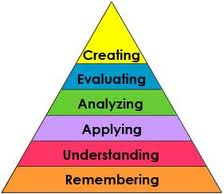 Blooms Taxonomy (Anderson, & Krathwohl, 2001)
Strategy for Teaching
Factors:
Timetable and Facilities
Resources and Budget
Extensive syllabus
              - Scale drawing                               
              - Sketching
Student ability and application
Maintaining student engagement
Higher & Ordinary levels
Available time
Assessment requirements
Literacy & Numeracy
No fixed approach !
[Speaker Notes: Group Activity and Feedback]
Teaching Methodologies
Death by PowerPoint !
Student engagement and learning
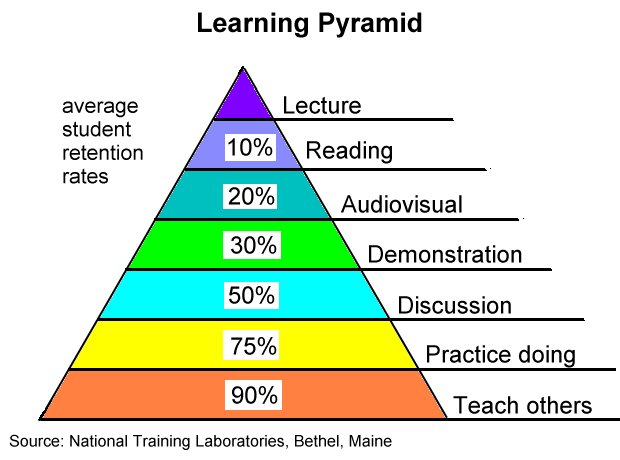 How do we facilitate learning?
Active Teaching
What do I use?
[Speaker Notes: Distribute Active Methodologies Survey sheet. Each individual teacher completes.]
Active Teaching
Task:
[Speaker Notes: Participants broken to groups of five for 10 min. Each group asked to address two of the topics listed on the slide and develop an active methodology to teach a significant aspect of the topic. Distribute Active Methodology Planning Sheet]
Active Teaching
Feedback 
and 
Discussion